Mycobacterium tuberculosis
1
Introduction
MYCOBACTERIA:
They are slender rods
Sometimes branching resembling fungal mycelium.
In liquid cultures, they form a mould like pellicle.
Aerobic, Noncapsulated, Nonsporing, Nonmotile
The genus ' mycobacterium ' includes obligate parasites, opportunistic pathogens, saprophytes.
21-11-2017 19:17:55
2
History
First  to be identified is Lepra bacillus discovered by Hansen in 1868.
ROBERT KOCH in 1882
Isolated the mammalian tubercle bacillus and proved its causative role in Tuberculosis by satisfying 
KOCH'S  POSTULATES.
21-11-2017 19:17:55
3
Koch’s Postulates
A micro organism can be accepted as the causative agent of an Infectious Disease only if the following conditions are satisfied.

The bacterium should be constantly associated with the lesions of the disease.
It should be possible to isolate the bacterium in pure culture from the lesions.
Inoculation of such pure culture into suitable laboratory animals should reproduce the lesions of the disease.
It should be possible to re-isolate the bacterium in pure culture from the lesions produced in the experimental animals.
21-11-2017 19:17:55
4
Classification of Mycobacteria
MTC – Human, Bovine, Africanum, Microti
M. leprae
Atypical mycobacteria
Saprophytic mycobacteria

MTC
MOTT
21-11-2017 19:17:55
5
M. tuberculosis
Straight or slightly curved 3x0.3 μm in size
Occurring singly, In pairs or in small clumps.
Size depends on conditions of growth.
Long filamentous, club shaped, branching forms may sometimes be seen.
M. bovis is straighter, shorter and stouter
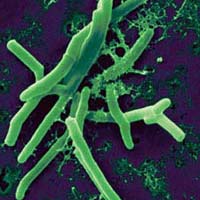 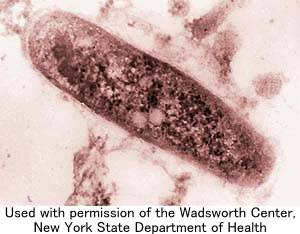 21-11-2017 19:17:55
6
Staining Characterstics
Ziehl Neelsen staining - Acid fast bacilli.
Acid fastness – Resisting decolorisation by weak mineral acids like H2SO4 / HCL
Both by ZN method and Fluorescent staining, Acid fastness is due to the presence of lipid rich waxy cell wall [Mycoloic acid] or due to the semi permeable membrane around the cell.
Beaded or barred forms are frequently seen
Cell wall is thick,  Composed of three layers enclosing a trilaminar plasma membrane.
Spheroplasts are formed when grown in the presence of lysozyme, L forms are also seen.
21-11-2017 19:17:56
7
Mycolic acids
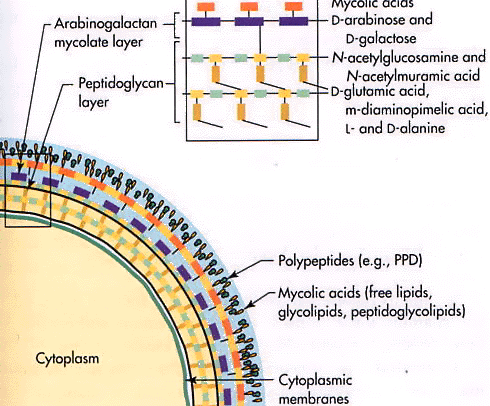 Lipid-Rich Cell Wall of Mycobacterium
21-11-2017 19:17:56
8
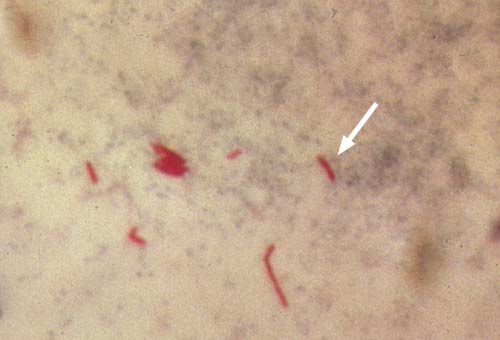 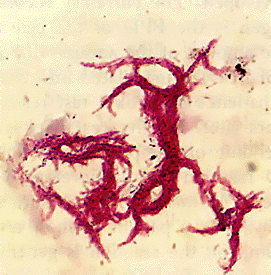 21-11-2017 19:17:56
9
Cultural Characteristics
Bacilli grow slowly 
Generation time 14 – 18 hours.
Optimum temperature 37oC 
Growth does not occur below 25oC and above 40oC .
Obligate aerobes, Optimum PH 6.4 – 7
Addition of 0.5 % glycerol improves the growth.
Sodium pyruvate also helps in growth
Highly susceptible to toxic substances: Fatty acids
Colonies appear in 2-8 weeks.
21-11-2017 19:17:56
10
Colony Morphology
On solid media, forms
	Dry     
	Rough
	Raised
	Irregular colonies with wrinkled surface.
On further incubation forms Creamy white
	Yellowish
	Buff coloured colonies
Not easily emulisifiable
21-11-2017 19:17:57
11
Solid Culture Media
Common solid media LOWENSTEIN - JENSEN medium
Solid media - Egg media
	LJ, Petrognini, Dorset
Blood - Tarshis 
Serum – Loeffler’s Serum Slope
Potato - Pawlowsky
21-11-2017 19:17:57
12
Liquid Culture Media
On liquid media without dispersing agents forms a prominent  surface pellicle which may extend along the sides above the medium – Hydrophobic nature of cellwall
Virulent strains tend to form long serpentine cords. [Cord Factor]
Sula’s, Middlebrook’s 7H9, Kirchner’s  and Dobo’s
Selective agents – PANTA - PACT
21-11-2017 19:17:57
13
Resistance
Not especially heat resistant.
Killed at 60oC in 15 - 20 minutes.
Cultures may be killed by exposure to direct sunlight for 2 hrs.
Sputum  - Remain alive for 20 - 30 hrs.
Droplet nuclei - Retain viability for 8 - 10 days 
Cultures - Viable at room temperature for 6 - 8 months and may be stored for upto 2 yrs at  - 20oC.
Survives exposure to 5% Phenol , 15 % Sulfuric acid, 3% Nitric acid, 5% Oxalic acid, 4% Sodium hydroxide.
Sensitive to Formaldehyde and Glutaraldehyde. 
Destroyed by Tincture of iodine in 5 min and by 80% Ethanol in 2 - 10 min.
21-11-2017 19:17:57
14
Biochemical Reactions
Niacin Test:
	Form niacin in Egg medium
	10% Cyanogen bromide + 4% Aniline + 96% Ethanol to culture suspension = Canary Yellow [Positive]
	Eg. M. tb, M. microti, M. simiae, M. cheloneii

Aryl sulphatase test:
	When grown in medium containing 0.001 M 
	K3 phenolphthalein disulphate + 2N NaOH = Pink
	Eg. Atypical mycobacteria
21-11-2017 19:17:57
15
Biochemical Reactions
Neutral red test:
	Virulent strains of tubercle bacilli are able to bind neutral red in alkaline buffer solution, Negative in avirulent strains
Catalase – Peroxidase test:
	Equal amounts of  30 vol. H2O2 + 0.2% Catechol + Dist water to 5 ml of test culture = 
	Effervescence – Catalase Positive
	Eg. Atypical mycobacteria
	Browning – Peroxidase activity
	Eg. M. tuberculosis
	Importance: Both are negative in INH resistance
21-11-2017 19:17:57
16
Biochemical Reactions
Amidase test:
	Ability to split amides
	Acetamide, Benzamide, Carbamide, Nicotinamide, Pyrazinamide
	0.00165 M Amide solution + Bacillary suspension incubated at 37oC
	+ 0.1 ml MnSO4 + 1 ml Phenol + 0.5 ml Hypochlorite solution and kept in boiling water for 20 minutes = Blue
	Eg. Pyz’ase +ve M. bovis BCG
21-11-2017 19:17:58
17
Biochemical Reactions
Nitrate reduction test:
	Positive in M. tuberculosis
	Negative in M. bovis
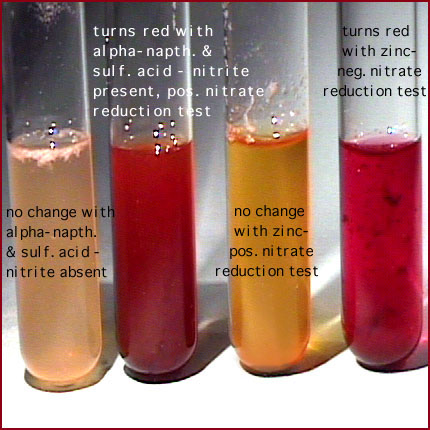 21-11-2017 19:17:58
18
Antigenic Properties
Group Specificity: Polysaccharide antigens
	Type Specificity: Protein antigens.
DTH - Bacillary protein (Tuberculin)
Some degree of antigenic relationship exists between tubercle bacilli, lepra bacilli and atypical mycobacteria, as shown by weak cross reactions in skin testing with different tuberculins.
Serological tests - M.tuberculosis strains are antigenically homogenous and similar to M. bovis, microti
Antibodies to Polysaccharide, Protein, Phosphatide are produced, But not significant in Immunity or Diagnosis.
21-11-2017 19:17:58
19
Types
Bacteriophage types:
	A, I, B, C
Bacteriocin types:
	2 types
Molecular typing:
	Restriction endonuclease – RFLP
	Entire genome of tubercle bacillus has been sequenced
21-11-2017 19:17:58
20
Hosts
Highly infectious for guinea pigs, hamsters
Natural infection in humans, dogs, primates
Non pathogenic for rabbits, cats, goats, bovines and fowl
Mice are moderately susceptible
M. bovis – Cattle, dogs, cats, badgers, swine, parrots, birds and humans.
	But nonpathogenic for fowl
M. africanum – Africa
M. microti - Voles
21-11-2017 19:17:58
21
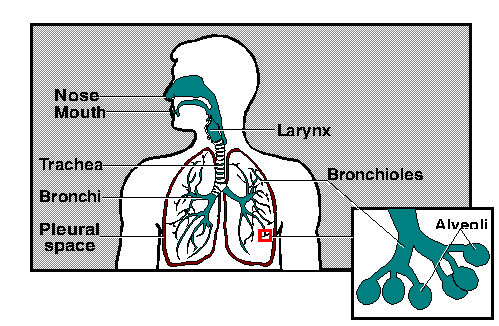 Pathogenisis
Source – Open case of TB
Sputum – 10000 Bacilli/ml
25 cases before death or cure
Aerosols – 3000 Bacilli/Cough
Rarely – Infected milk, inoculation
90% of those infected with Mycobacterium tuberculosis  are asymptomatic, [LTBI] with only a 10% lifetime chance that a latent infection will progress to TB disease.
Factors – Number, virulence of infecting bacilli, genetic susceptibility, age, immunocompetence, stress, nutrtion, co-morbid illnesses.
 Untreated, the death rate  > 50%.
21-11-2017 19:17:58
22
Mechanisms of Virulence
TB mechanism for cell entry
The tubercle bacillus can bind directly to mannose receptors on macrophages via the cell wall-associated mannosylated glycolipid (LAM)

TB can grow intracellularly
Once TB is phagocytosed, it can inhibit phagosome-lysosome fusion

Slow generation time
Immune system cannot recognize TB, or cannot be triggered to eliminate TB
21-11-2017 19:17:58
23
Mechanisms of Virulence
High lipid concentration in cell wall
Accounts for impermeability and resistance to antimicrobial agents

Antigen 85 complex
It is composed of proteins secreted by TB that can bind to fibronectin. 
These proteins can aid in walling off the bacteria from the immune system

Cord factor
Associated with virulent strains of TB
Toxic to mammalian cellls
21-11-2017 19:17:58
24
Pulmonary Tuberculosis
TB infection begins when the mycobacteria reach the Pulmonary alveoli where they are ingested by and replicate in alveolar macrophages.
Bacteria are picked up by dendritic cells, which do not allow replication, although these cells can transport the bacilli to local ie. Mediastinal lymphnodes
Immunity – Cell mediated by CD4+T  helper cells [Th1 and Th2 cells] and their cytokines like IL γ, 1, 2 and TNF α.
Th1 – Cytokines activate macrophages, containment, protective.
Th2 – Cytokines lead to DTH, tissue  destruction, progression of disease.
The lesion which is produced is called a Granuloma or a Tubercle
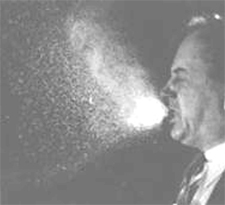 21-11-2017 19:17:58
25
Tuberculosis is  a granulomatous inflammatory condition.
Granuloma is avascular with lymphocytes and fibroblasts 
 surrounding the infected, fused [Giant] macrophages.
Exudative - DTH 
Productive - Protective
The granuloma functions 
1)	Prevent dissemination of the mycobacteria,
2)	T lymphocytes (CD4+) secrete cytokines such as interferon gamma
   	 which activates macrophages to destroy the bacteria
      	with which they are infected.
3)	T lymphocytes (CD8+) can also directly kill infected cells
21-11-2017 19:17:58
26
Granuloma
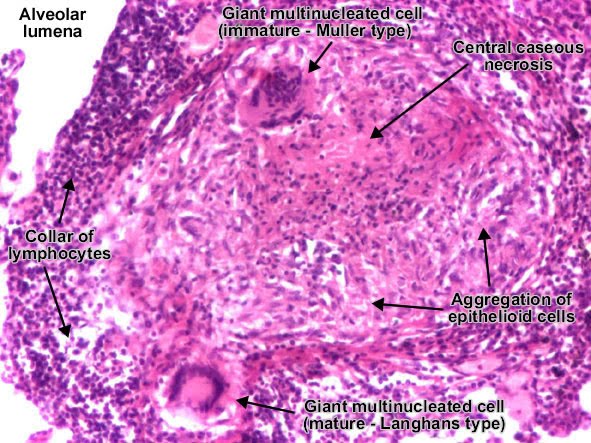 21-11-2017 19:17:58
27
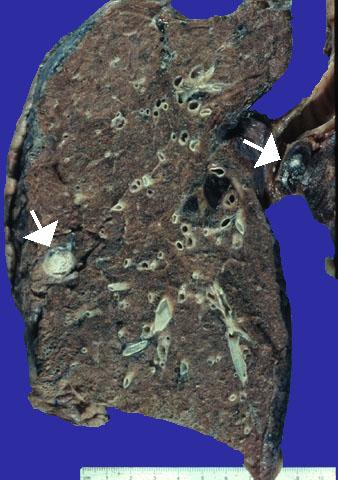 Tuberculosis
Can be classified into
Primary
Post primary
Depending on Time of infection and
type of response
Primary tuberculosis: In endemic areas, in young children leads to formation of Ghon focus.
Primary complex: Ghon focus+Lymph nodes
Formed in 3-8 weeks of infection, Heals in 2-6 months by calcification.
Sometimes the live bacilli may lie dormant and progress depending on the host’s immune status leading to Post primary tuberculosis.
21-11-2017 19:17:59
28
Tuberculosis
Post primary or Adult or Secondary TB:
	Reactivation of latent infection
	Exogenous reinfection
	Affects mainly the upper lobes, tissue destruction, cavitation, LN are not involved.
	Open cases of TB – Spread of TB
	In the immunodeficient – No cavity formation, But widespread infection in many organs and systems.
21-11-2017 19:17:59
29
Granuloma & TB Lung
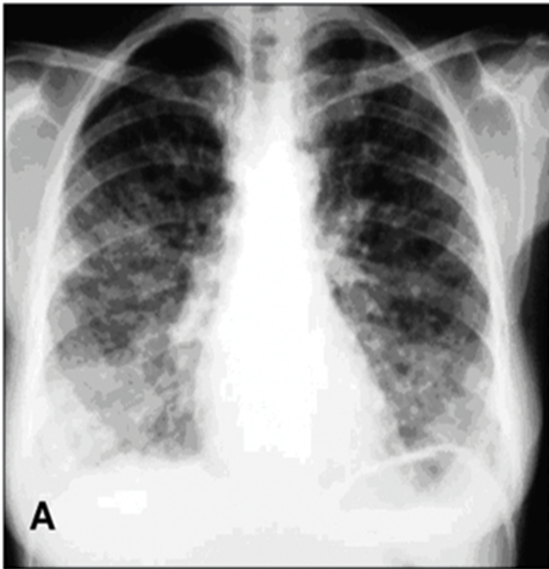 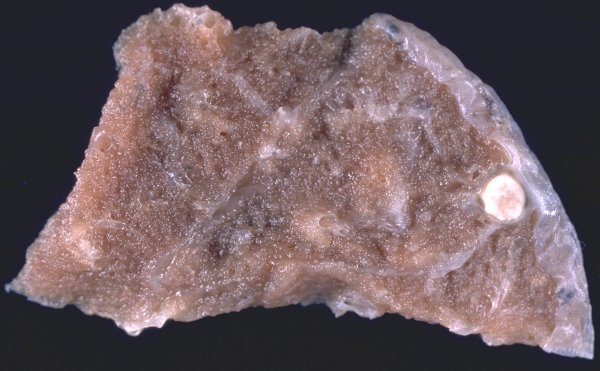 21-11-2017 19:17:59
30
Miliary Tuberculosis
Area of damaged tissue
Bloodstream
Set up many foci of infection as tiny white tubercles in the tissues, organs
21-11-2017 19:18:00
31
Miliary Tuberculosis
Miliary Tuberculosis
21-11-2017 19:18:01
32
Extrapulmonary Tuberculosis
The most common sites affected:  
Lymph nodes
Bones
Serous membranes 
Most serious forms of spread are disseminated TB and tuberculous meningitis
21-11-2017 19:18:01
33
TB Lymphadenitis
Lymph  nodes are most commonly affected 
Cervical
Mediastinal
Axillary
Inguinal
Nodes are usually mobile and painless but become matted with time
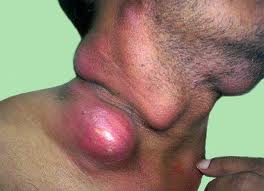 21-11-2017 19:18:01
34
Central Nervous System Disease
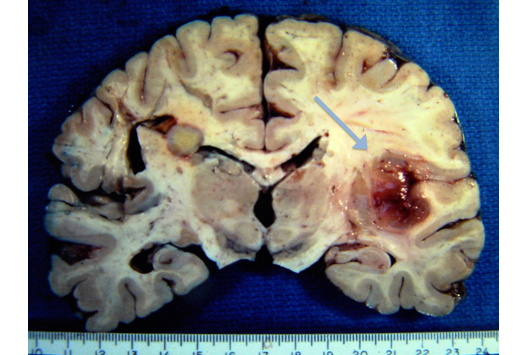 Tuberculous meningitis commonly occurs after a primary infection in childhood or as a part of miliary tuberculosis
Local source of infection is a caseous focus in meninges or brain substance adjacent to CSF pathway
The specimen collected for diagnosis is CSF
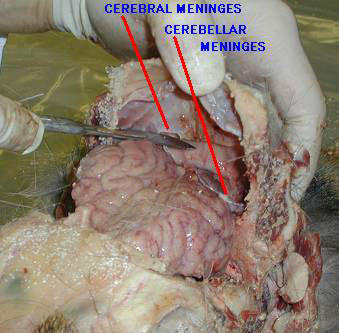 21-11-2017 19:18:01
35
Bone And Joint Disease
Spine is most common site
Chronic back pain and involves lower thoracic and lower spine
Pott’s disease
Infection starts as Discitis-Spinal ligaments-Vertebral bodies-Angulation of  vertebrae with kyphosis
CT is valuable in gauging the extent of disease
Hip and knee joints are commonly affected
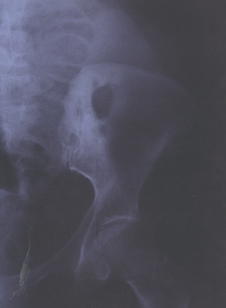 21-11-2017 19:18:01
36
Gastrointestinal Tuberculosis
TB may affect any part of bowel
Ileocaecal disease accounts for half of TB cases
Tuberculous peritonitis
Mesenteric lymphadenitis
Abdominal distension, Fever, Vomiting, Constipation
Laparoscopy reveals multiple white tubercles over peritoneal and omental surfaces
Low grade hepatic dysfunction is common in miliary disease.
21-11-2017 19:18:01
37
Splenic / GIT Tuberculosis
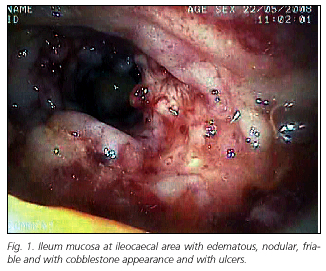 21-11-2017 19:18:01
38
Cardiac TB
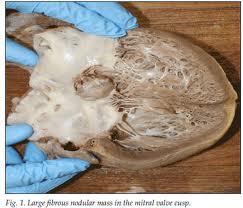 Disease occurs in two forms
Pericardial effusion
Constictive pericarditis
Raised JVP
Heptomegaly
Prominent ascites
Diagnosis on Clinical, Radiological & Echocardiographic findings
The pericardial effusion is blood stained in 85% of cases
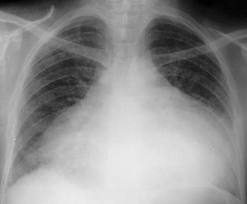 21-11-2017 19:18:01
39
Genitourinary Disease
Haematuria
Frequency and dysuria
Sterile pyuria found on urine microscopy and culture
In women infertility from endometritis
Pelvic pain
Swelling from salpingitis occur occasionally
In men genitourinary TB may present as epididymitis or prostatis
21-11-2017 19:18:01
40
Epidemiology
Tuberculosis is an ancient disease .
Evidence of spinal tuberculosis is present in some  Egyptian   mummies. 
Tubercle bacillus DNA has been detected by molecular analysis in a mummy dated circa 1550 - 1080 B.C.
Tuberculosis has been for many centuries the most important of human infections, in its global prevalence, Devastating morbidity and massive mortality.
It has been called the '' White Plague '' and '‘The captain of all the men of death ''
21-11-2017 19:18:01
41
Epidemiology
Poverty
Lesser in affluent nations, More in developing
AIDS – Worsened the scenario
Multi-drug resistance
WHO 1993 – As a global emergency
Human infection with M. bovis is worldwide
Through aerosolised route between animals
To human by MILK
Can affect any system
Prevented by pasteurization
No Human-Human transmission
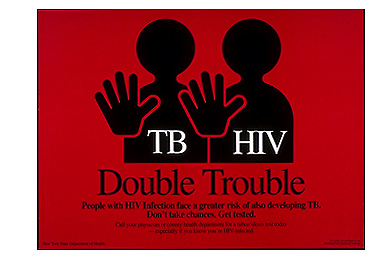 21-11-2017 19:18:01
42
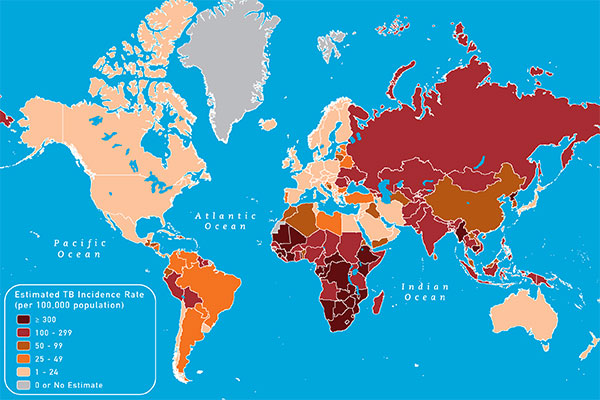 21-11-2017 19:18:01
43
Laboratory Diagnosis
Microscopy 
Culture 
Animal Inoculation
Demonstration of hypersensitivity to 
	tuberculo-protein [Mantoux test]
 Molecular diagnostic methods
Supportive evidence (CBC, ESR, CT, MRI)
21-11-2017 19:18:01
44
Diagnosis of TB
Specimen
Respiratory
Sputum
Gastric washing (Mainly used for children)
Broncho-alveolar lavage
Transbronchial biopsy
Non respiratory
Fluid examination (Cerebrospinal, Ascitic, Pleural, Pericardial, Synovial fluid, Urine)
Tissue biopsy (From affected site, Bone marrow liver may be diagnostic in disseminated disease)
21-11-2017 19:18:01
45
Decontamination & Concentration of specimens
Petroff’s method



NALC combined with 2% NaOH
21-11-2017 19:40:37
46
Lab Diagnosis Of Pulmonary Tuberculosis
Specimen tested is sputum. [1+1]
Bacillary shedding is abundant in cases with caseation [Atleast 10,000 bacilli/ml].
But relatively scanty in organized lesions that do not communicate with airways.
Sputum is best collected in the morning before any meal.
Where sputum is not available,
	Laryngeal swabs 
	Bronchial washings can be used
21-11-2017 19:18:01
47
Microscopy
Direct smears of sputum are examined.
Smear - Thick purulent part of sputum.
Smears are dried, Heat fixed and stained by ZIEHL-NEELSEN technique.
Under oil immersion objective, acid fast bacilli are seen as bright red rods  background is blue, yellow or green depending on the counter stain used.
Positive report - 2 or more typical bacilli have been seen.
When several smears are to be examined - Fluoroscent microscopy.
21-11-2017 19:18:01
48
Ziehl Neelsen Staining
Prepare the smear, Fix
Carbol fuchsin
Acid-Alcohol
Loeffler’s methylene blue
Wash and dry
Microscopy – Single most reliable method for diagnosis and treatment
Ehrlich, Kinyoun’s, Spores etc.
Fluorescent staining
21-11-2017 19:18:01
49
ZN Smear Grading – WHO/RNTCP Criterion
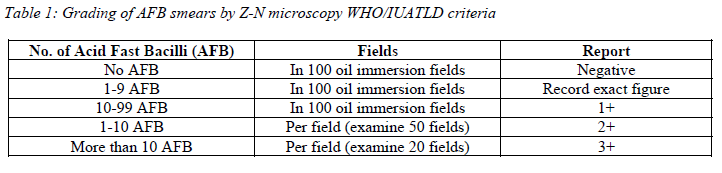 21-11-2017 19:18:01
50
Concentration Methods
Homogenization
Decontamination
They may be classified as:
Methods useful for microscopy 
Methods useful for culture and animal inoculation as well.
First group involves treatment with Antiformin, Sodium carbonate or hypochlorite, Detergents like tergitol, Flotation methods using hydrocarbons and the autoclave method.
Kill the bacilli without altering their morphology or staining reaction.
21-11-2017 19:18:01
51
Petroffs Method
Sputum is incubated with an equal volume of 4% sodium hydroxide solution at 37oC with frequent shaking till it becomes clear on an average for 20 min .
	Centrifuged at 3000 RPM for 20 min and the sediment is neutralized with N/10  HCL and used for Smear, Culture and Animal Inoculation.
	Excessive exposure to alkali is deleterious.
Sputum is treated with an approximately equal volume of sterile solution containing 20 g cetrimonium bromide and 40 g of NaOH per litre of distilled water.
	The contents are mixed with a cotton swab and let stand for 5 min.
	About 0.2 ml of the inoculum is smeared firmly with the swab over the entire surface of acid buffered IUAT - LJ medium.
Dilute acids - 6% Sulfuric Acid, 3 % HCL or 5 % Oxalic Acid
	N acetyl cysteine with NaOH, Pancreatine, Desogen
	Zepharin and Cetrimide.
Flocculation methods are also done.
21-11-2017 19:18:04
52
Culture
Very sensitive diagnostic technique for tubercle bacilli, detecting as few as 10 - 100 bacilli per ml.
Concentrated material is inoculated on to atleast 2 bottles of IUAT - LJ medium.
If the specimen is positive by microscopy, a direct drug sensitivity test may also done.
Cultures are examined for growth after incubation at 37oC for 4 days for rapid growing mycobacteria and atleast twice weekly thereafter 8-12 weeks.
Any growth - ZN staining, Biochemical reactions.
The use of liquid media with radio metric growth detection (Such as BACTEC, Bact-alert)
MGIT
Nucleic acid probes have simplified culture, Results to be given in 2 - 3 weeks.
21-11-2017 19:18:05
53
Tests for Identification
21-11-2017 19:18:05
54
Tests for Identification
21-11-2017 19:18:05
55
Sensitivity Tests
Absolute concentration method
	Number of media containing serial concentrations of drugs are inoculated and the minimum inhibitory concentrations calculated.
Resistance ratio method
    2 sets of media containing graded concentrations of drugs are inoculated , One set with the test strain and the other with a standard strain of known sensitivity.
Proportion method
    Indicates the average sensitivity of the strain, taking into account the fact that any population will contain cells with varying degrees of sensitivity to a drug.
21-11-2017 19:18:06
56
Animal Inoculation
The concentrated material is inoculated intramuscularly into the thigh of two healthy guinea pigs about 12 weeks old
The animals are weighed before inoculation and at intervals thereafter.
Progressive loss of weight is an indication of infection.
4 Weeks
8 Weeks
Infected animals show a positive tuberculin skin reaction.
21-11-2017 19:18:06
57
Nucleic Acid Technology
Polymerase chain reaction 
Ligase chain reaction are used as diagnostic techniques.
Transcription mediated amplification ,
Targeting ribosomal RNA 
The use of RFLP and IS fingerprinting for epidemiological typing of strains
Demonstration of mutation in specific drug sensitivity genes is a useful indicator of drug resistance.
Immunodiagnosis
Serological tests are not useful in diagnosis, though antibodies to many bacillary antigens have been demonstrated in the sera of patients.
Detection of antibody to mycobacterial lipo -arabinomannan has been reported to be of same value.
21-11-2017 19:18:06
58
Allergic Tests
Koch phenomenon
Koch prepared a protein extract of tubercle bacillus by concentrating tenfold by evaporation 
A 6-8 week culture filtrate of the bacillus grown in 5% glycerol broth.
This was called original or old tuberculin.
Von pirquet [1906]
Purified protein antigen ^PPD ^ PPD-S [1939]
50,000 TU/mg
1 TU = 0.01ml OT Or 0.00002mg of PPD-S
Mantoux, Heaf and Tine methods
21-11-2017 19:23:06
59
Mantoux Test
0.1ml Purified Protein Derivative (PPD)
 of Tubercle bacillus antigen --- 5 T.U
Intradermally in flexor aspect of Lt fore arm
RAISED WHEAL Read at 48 -72 hours
Positive
Induration is 10 mm OR more
Negative 5mm or less
Equivocal 6 to 9mm
21-11-2017 19:23:06
60
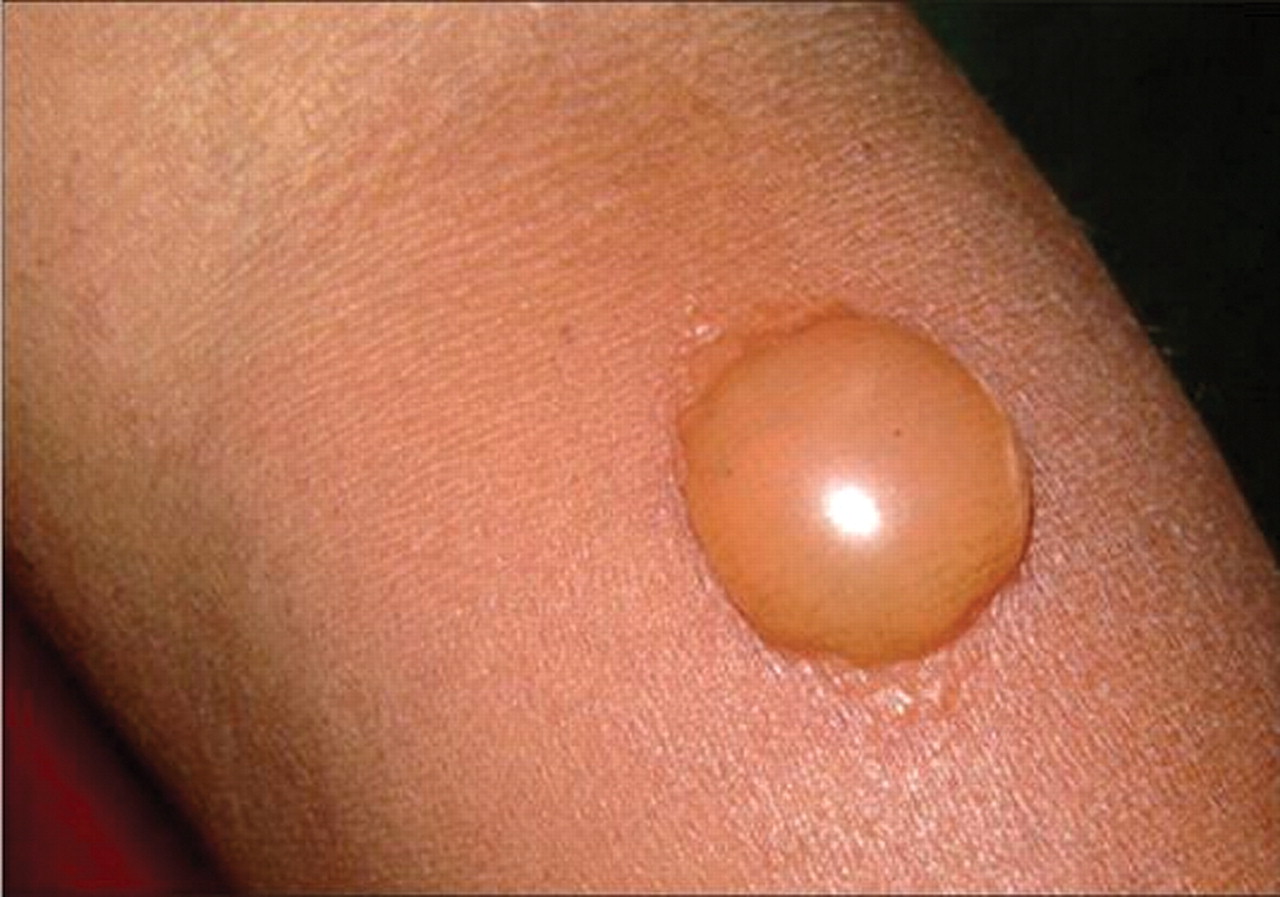 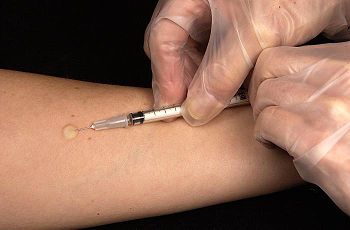 A positive tuberculin test indicates hypersensitivity to tuberculoprotein - Infection with tubercle bacillus or BCG immunisation, recent or past, with or without a clinical disease.
The test becomes positive 4-6 weeks after infection or immunisation.
Tuberculin allergy wanes in 10-12 years.
21-11-2017 19:23:06
61
False negative tests (anergy):
Miliary TB
New born & elderly
HIV
Recent infection
Malnutrition
Immunosuppressive therapy
Lymphoreticular malignancy
Sarcoidosis
Measles

False positive tests:
In infections with some related mycobacteria (Atypical mycobacteria)
21-11-2017 19:23:06
62
Extra Pulmonary TB
Microscopy, Culture, Animal inoculation
CSF – PCR, DNA Probes
Blood, Bone Marrow & Liver biopsy specimen – Miliary, HIV Co-infection
Renal tuberculosis – 3 to 6 morning samples
Fluids – Centrifugation
21-11-2017 19:18:06
63
Prophylaxis - Control
Adequate nutrition, Good housing, Health education are as important as antibacterial measures.
Immunoprophylaxis is by intradermal injection of the attenuated vaccine developed by Calmette and Guerin, Bacille Calmette Guerin or BCG
Early detection and treatment
21-11-2017 19:18:10
64
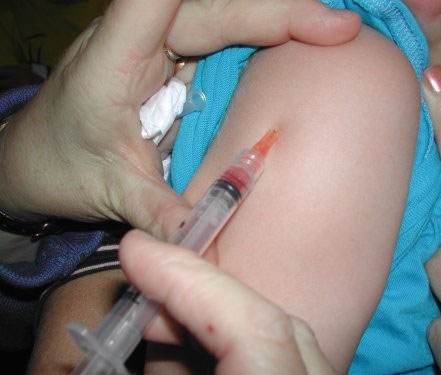 BCG Vaccine
Bacille Calmette Guerin 1906 - 13 Years
Oral:  1921-25
ID: 1927
Dosage: Usual strength is o.1mg/0.1ml volume. 
Dosage: Infants ◄ 4 Weeks 0.05ml.
Dose is lesser - Local abscess formation and enlarged regional lymph nodes.
BCG should not be administered after the age of 2 years.
BCG should not be given to infants and children with active HIV disease, though it may be given with benefit to asymptomatic HIV positives.
21-11-2017 19:18:10
65
Complications Of BCG
LOCAL: Abscess, indolent ulcer, keloid, tubrculides, confluent lesions, lupoid lesions, lupus vulgaris.

REGIONAL: Enlargement and suppuration of draining lymph nodes.

GENERAL: Fever, mediastinal adenitis, erythema nodosum, tendency to keloid formation after wounding at other sites and very rarely nonfatal meningitis.
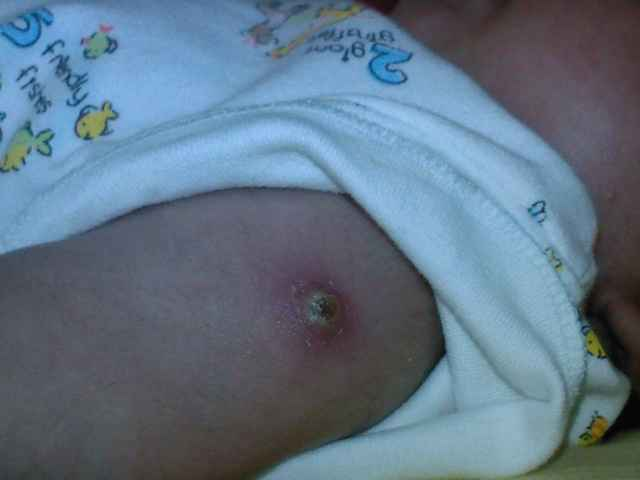 21-11-2017 19:18:10
66
[Speaker Notes: Talk about chemoprophylaxix]
The Need for a New TB Vaccine
BCG developed 90 years ago, not improved upon since
Reduces risk of severe pediatric TB disease, but:

Unreliable protection when given to newborns against adult pulmonary TB, which accounts for most TB worldwide
Wide use, but no apparent impact on the growing global TB epidemic
Not known to protect against latent TB
Not recommended for use in infants infected with HIV
A new, more effective TB vaccine should:

Contribute significantly to global efforts to eliminate TB as a public health threat

Be safer and more effective in preventing TB in children, adolescents and adults, including people with HIV (for whom BCG is unsafe

Protect against all forms of TB – including MDR and XDR

Reduce the cost and burden of TB on patients, health care systems and national economies
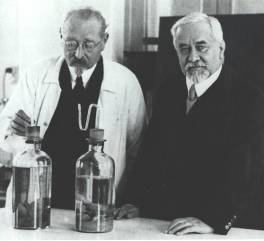 67
Currently 12 novel TB Vaccines are in Clinical Trials
Phase I
Phase II
Phase IIb
Phase III
M72+AS01GSK, Aeras
RUTIArchivel Farma
VPM 1002Max Planck, Vakzine Projekt Mgmt, TBVI
Hybrid-1+IC31SSI, TBVI, EDCTP, Intercell
AERAS-422Aeras
AdAg85AMcMaster University
Hybrid-I+CAF01SSI
Hyvac 4/ AERAS-404SSI, Sanofi-Pasteur, Aeras, Intercell\
SSI H56-IC31SSI, Aeras, Intercell, TBVI
MVA85A/AERAS-485Oxford-Emergent Tuberculosis Consortium (OETC), Aeras
AERAS-402/ Crucell Ad35Crucell, Aeras
Mw [M. indicus pranii (MIP)]
Dept of Biotechnology (India), M/s. Cadila
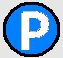 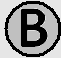 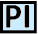 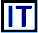 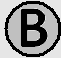 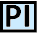 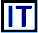 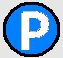 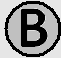 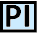 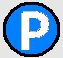 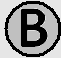 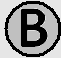 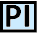 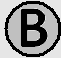 TB Vaccine Types
Viral-vectored: MVA85A, AERAS-402, AdAg85A
Protein/adjuvant: M72, Hybrid-1, Hyvac 4, H56
rBCG: VPM 1002, AERAS-422
Killed WC or Extract: Mw, RUTI
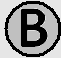 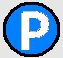 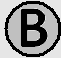 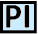 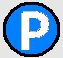 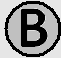 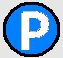 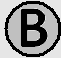 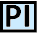 Prime
  Boost
  Post-infection
  Immunotherapy
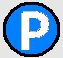 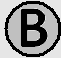 No new preventive TB vaccines in  clinical trials
1st preventive
vaccine enters clinical 
trials (MVA85A)
1st Phase IIb proof-of-concept of preventive vaccine initiated
15 vaccines have entered clinical trials, 12 currently in clinical trials
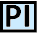 2000
202
2009
2011
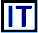 68
Prevalence of TB
Global incidence rate = 128 cases/100,000 
1.4 million TB-related deaths 
8.8 million new cases of TB 
80% of the TB burden is in 22 countries
TB/HIV co-infection and TB drug resistance are key barriers to progress
TB/HIV: ~2.5 million people with HIV; 
About 5% of TB patients estimated to be HIV positive
21-11-2017 19:18:11
69
Tuberculosis Control Programs
NTP: Since 1962
	Permanent countrywide program
	Integrated with health delivery systems both at urban, rural levels
	To reduce the problem of tuberculosis, so that its no more a public health hazard
RNTCP: India+WHO+World Bank [1992]
	↑ 85% Cure rate - DOTS
	↑ 70% Case detection
	Involvement of NGOs
STOP TB 2006-2015 - DOTS
21-11-2017 19:18:11
70
Directly Observed Treatment, Short Course (Dots)
DOTS – Provides most effective medicine
Confirms that it is taken
INTENSIVE PHASE:
Health worker watches as the patient swallows drug in his presence
CONTINUATION PHASE:
The patient is issued medicine for 1 week of which first dose is taken in the presence of health worker.
21-11-2017 19:18:12
71
[Speaker Notes: ATT]
Drug resistance - Causes
Microbial: As a result of genetic mutation 
Caused by random chromosomal mutations at predictable frequencies (1 H resistant bacilli in 106, R 1 in 108, HR 1 in 1014) 
   Essentially drug resistance is a man made phenomenon
21-11-2017 19:30:25
72
Drug Resistant M. tuberculosis
Multidrug resistance (MDR)  (INH and RIF resistance)
Extensively Multidrug resistance (XDR)
MDR-TB and
Resist to atleast 3 classes of injectable second line drugs - ie Capreomycin, Kanamycin, Amikacin.
TDR – First time in Iran in 2009
	Recently in India – Mumbai 12 cases, 1 death. [07-01-2012]
21-11-2017 19:30:26
73
Gene location associated                         Drug-Resistant M.tuberculosis
Drug		             Gene
   Isoniazid 		    Kat G, Inh A, Kas A
   Rifampicin		    rpo B
   Ethambutol		    emb B
   Streptomycin		    rps L
   Pyrazinamide		    pnc A
   Fluoroquinolones	    gyr A
																	Dubaniewicz A, et al. Molecular sub-type of the HLA-DR antigens 	in pulmonary tuberculosis. Int J Infect Dis2000;4:129-33.
21-11-2017 19:32:55
74
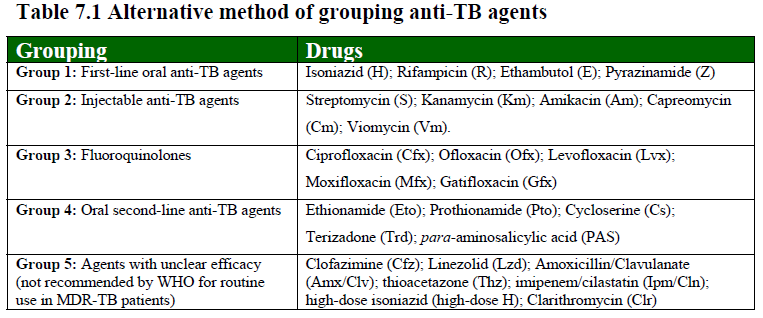 21-11-2017 19:33:03
75
Other MTC Bacteria
M. bovis: TB in cattle, Humans
	Small smooth colonies – Eugonic

M. africanum: African variant of M. tb with similar appearance as bovis.
	Mainly in africa

M. microti: Vole tubercle bacillus
	Rarely isolated from human specimens
21-11-2017 19:18:13
76
DOTS-Plus
Components for MDR-TB diagnosis and treatment using quality assured culture and drug susceptibility testing.
21-11-2017 19:33:20
77
STOP TB Strategy
Achieve universal access to high quality care for all people with TB
Reduce the human suffering and socio-economic burden associated with TB
Support development of new tools and enable their timely and effective use
Protect and promote human rights in TB prevention, care and control.
21-11-2017 19:35:17
78
THANK YOU!
21-11-2017 19:33:09
79